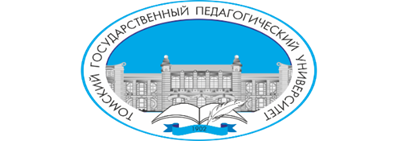 Приёмная кампания ТГПУ 2023
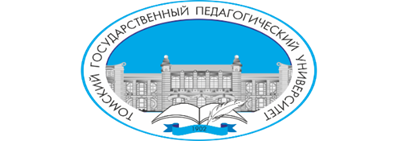 Деятельность ТГПУ по профессиональной ориентации  и карьерному развитию
Обеспечение набора студентов, мотивированных на педагогическую деятельность  
Обеспечение набора на целевые места, и удовлетворение кадровой  потребности  в образовательных организациях Томской области
Ведение системной профориентационной работы, направленной на профессиональную ориентацию различных целевых аудиторий
Институты/факультеты, структурные подразделения ТГПУ
Управление профессиональной ориентации и карьерного развития
Центр профориентации и работы с детьми и молодежью
Центр  содействия карьерному развитию
Управление по новому набору и движению контингента студентов
Управление стратегических коммуникаций и информационной политики
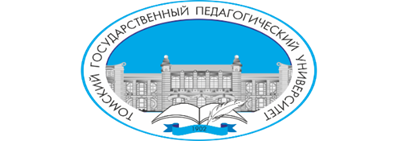 Нормативная база профориентационной деятельности
Комплексная программа развития ТГПУ на 2021-2025 г. 
Концепция подготовки педагогических кадров для системы образования до 2030 года
Дорожная карта по подготовке педагогических кадров для системы образования Томской области, утвержденной заместителем губернатора по научно-образовательному комплексу и цифровой трансформации, заместителем губернатора по внутренней политике и территориальному развитию 
Целевая программа «Педагогические кадры для школьного образования» Комплексной программой развития ТГПУ – 2021-2025 (с изменениями от 18.07.2022, утвержденными решением учебного совета ТГПУ, протокол №20)
Дорожная карта по реализации проекта по открытию и функционированию в образовательных организациях Томской области классов/групп психолого-педагогической направленности на период до 2025 года 
План реализации регионального образовательного проекта «Открытый педагогический класс» на 2022-2023 учебный год 
Дорожная карта карьерно-образовательного проекта «ПРОцелевое» на 2022-2026 гг.
Дорожная карта мероприятий по обеспечению нового набора ТГПУ в 2023 г.
Прием 2023. Количество бюджетных мест
2023 г. – 1162 мест
8 мест - аспирантура
Контрольные цифры приема ТГПУ на 2023 год (бакалавриат/специалитет)
магистратура - 403 бюджетных места
Контрольные цифры приема ТГПУ на 2023 г. (магистратура)
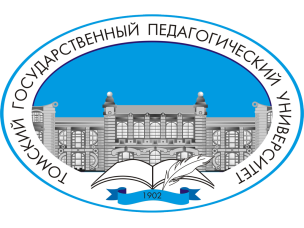 ТГПУ – ведущий педагогический университет России 
 (ключевые позиции в международных и национальных рейтингах)
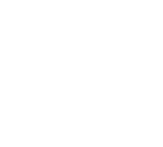 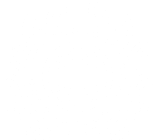 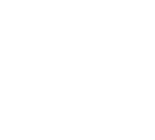 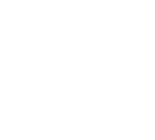 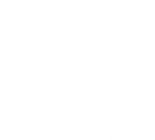 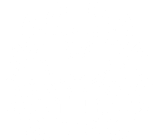 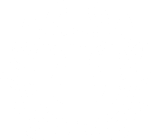 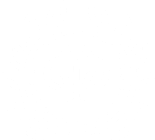 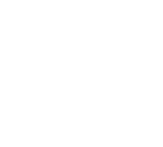 [Speaker Notes: Сделать ментальную карту после мозгового штурма по вопросам кейса
Он-лайн инструмент MindMeister]
ВСТУПИТЕЛЬНЫЕ ИСПЫТАНИЯ.МИНИМАЛЬНОЕ КОЛИЧЕСТВО БАЛЛОВ В 2023
УЧЕТ ИНДИВИДУАЛЬНЫХ ДОСТИЖЕНИЙ ПОСТУПАЮЩИХ (БАКАЛАВРИАТ/СПЕЦИАЛИТЕТ), общая сумма баллов – не более 10
СРОКИ ПОДАЧИ ДОКУМЕНТОВ НА ОЧНУЮ ФОРМУ ОБУЧЕНИЯ  бАКАЛАВРИАТА/СПЕЦИАЛИТЕТА , МАГИСТРАТУРЫ ( БЮДЖЕТНЫЕ МЕСТА)
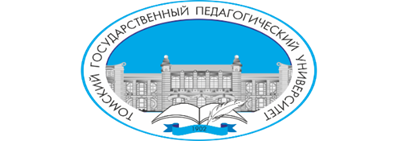 Дорожная карта мероприятий по обеспечению нового набора ТГПУ в 2023 г.
1. Организационно-информационное сопровождение приемной кампании
1.1. Организационные мероприятия, обеспечивающие информирование абитуриентов о новых правилах приема в ТГПУ в 2023 году
1.2. Обеспечение кадровыми и техническими ресурсами
 приемной комиссии ТГПУ
2. Проведение профориентационных мероприятий по обеспечению нового набора в ТГПУ в 2023 году
2.1. Школьники текущего года
2.6. Целевая аудитория: абитуриенты, поступающие из стран ближнего и дальнего зарубежья
2.2. Выпускники школ прошлых лет
2.7. Абитуриенты-студенты ТГПУ, планирующие поступление в магистратуру ТГПУ в 2023 году
2.3. Школьники 8-11 классов – участники психолого-педагогических классов, проекта «Открытый педагогический класс»
2.8. Абитуриенты, ориентированные на магистратуру ТГПУ, действующие работники сферы образования (школы, детские сады, организации дополнительного образования)
3. Мероприятия по организации зачисления абитуриентов в ТГПУ
2.4. Абитуриенты, поступающие на целевое обучение
2.9. Абитуриенты, ориентированные на магистратуру ТГПУ, обучающиеся в других вузах
2.5. Выпускники техникумов, колледжей, ориентированные на поступление на очную, очно-заочную, заочную формы обучения
2.10. Родители абитуриентов
2. Циклограмма организации профориентационных событий
Профориентационные мероприятия 2022-2023 (обучающиеся школ, техникумов, колледжей Томской области)
*Распоряжение ТГПУ от 28.12.2022 № 606-06
796 чел.
2916 чел.
450 чел.
Календарь профориентационных событий ТГПУ на 2022-2023 учебный  год
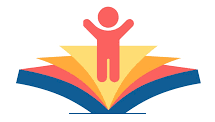 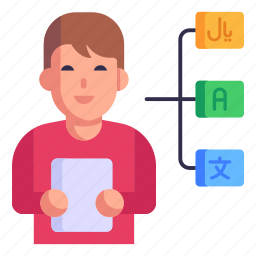 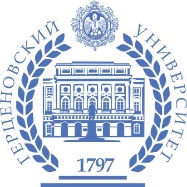 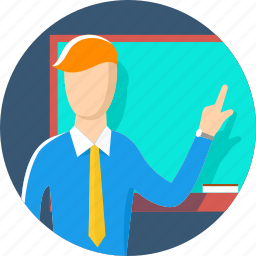 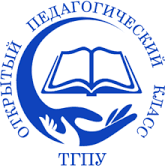 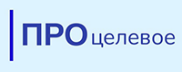 [Speaker Notes: Сделать ментальную карту после мозгового штурма по вопросам кейса
Он-лайн инструмент MindMeister]
Карьерно-образовательный проект «ПРОцелевое»
ТГПУ
Цель Проекта: содействие трудоустройству на педагогические должности посредством ориентации школьников на целевое обучение в ТГПУ
Система наставнического взаимодействия
Целевая аудитория / бенефициары Проекта:
Профориентация и 
ЦЕЛЕВОЕ
обучение
студенты-целевики ТГПУ, обучающиеся по УГСН 44.00.00, имеющие договоры о целевом обучении (278 чел.)
обучающиеся психолого-педагогических классов , либо отдельные обучающиеся, имеющие интерес к педагогической деятельности (130 чел.)
руководители психолого-педагогических классов, либо наставники студентов-целевиков из организаций-заказчиков ЦО (59 чел.)
Педагогический
Педагог-наставник
Студент-целевика
Школьник а
Ресурс
Образования
Образовательные треки проекта «ПРОцелевое»
Профессиональные треки Томского педагогического
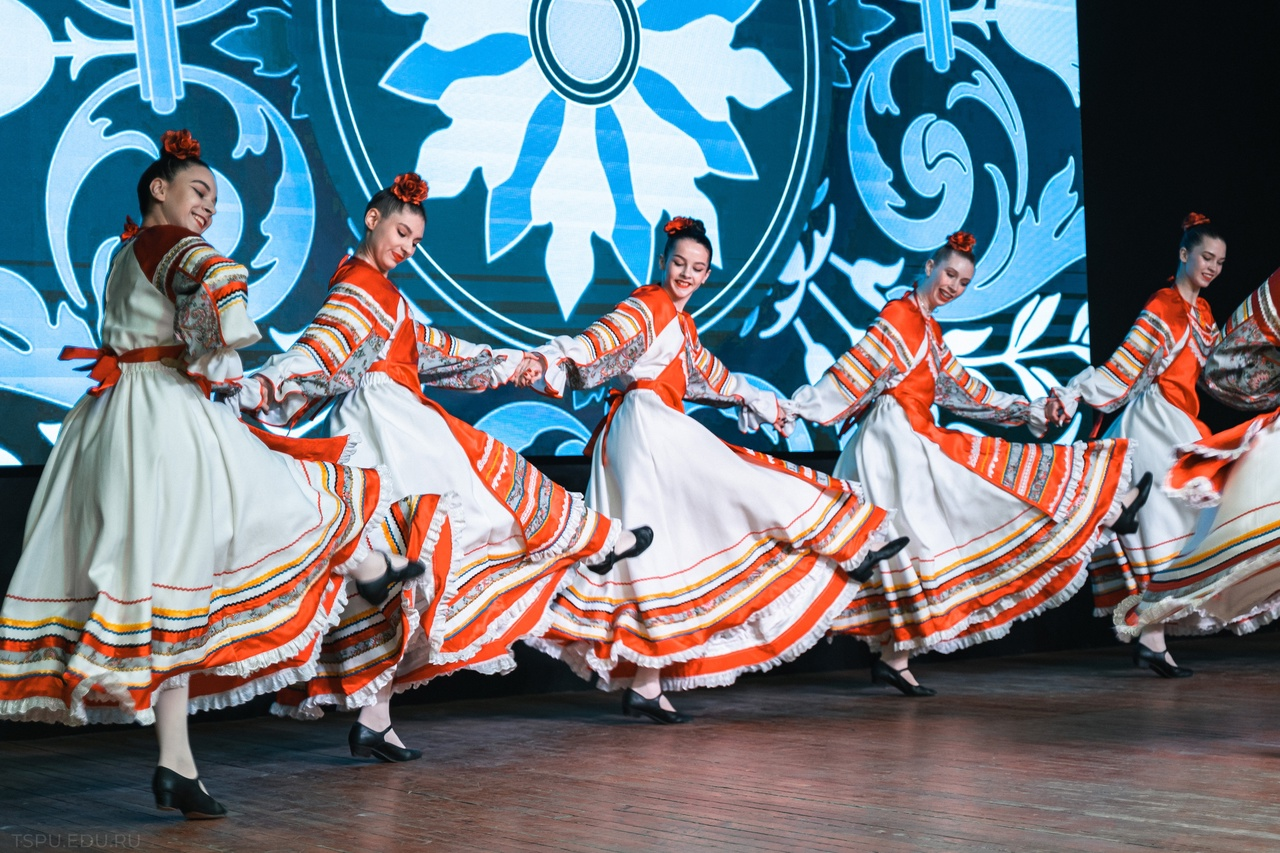 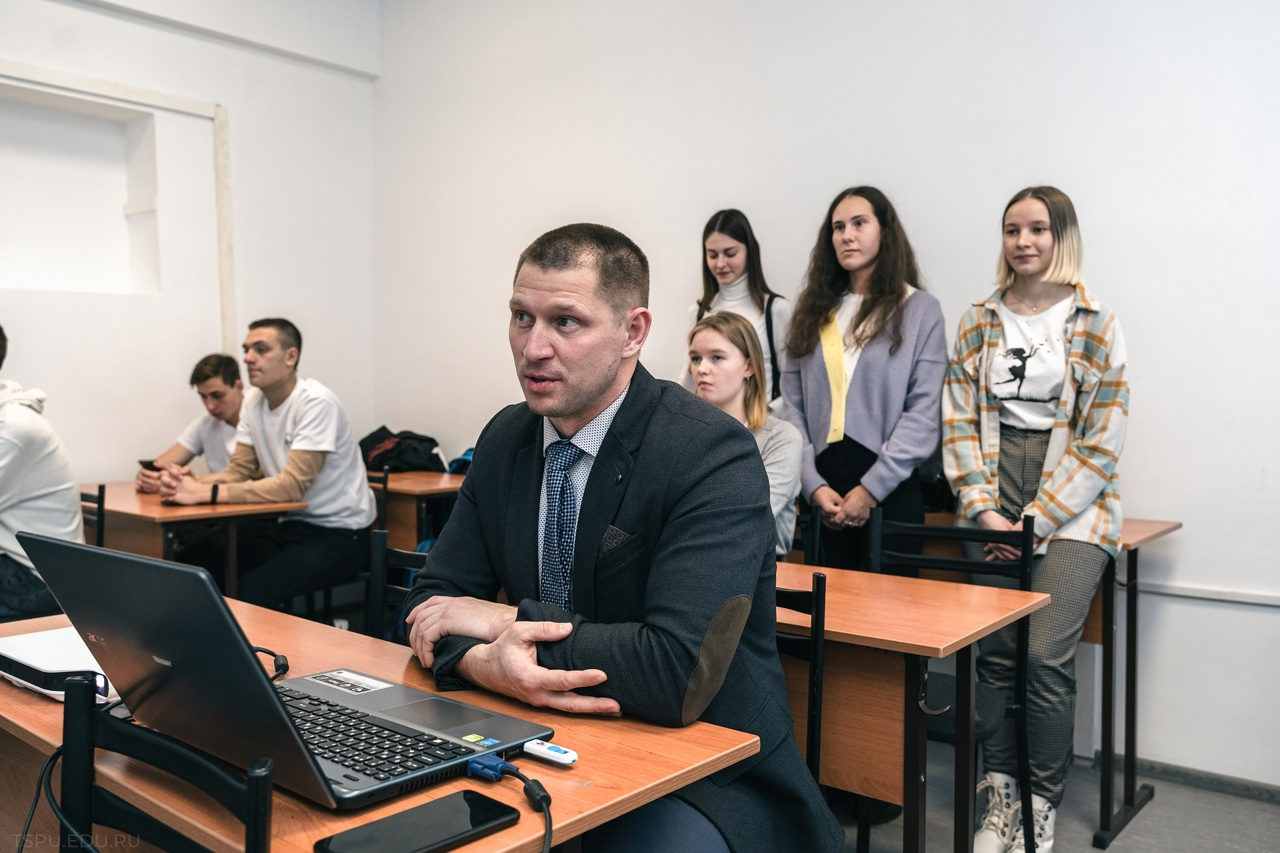 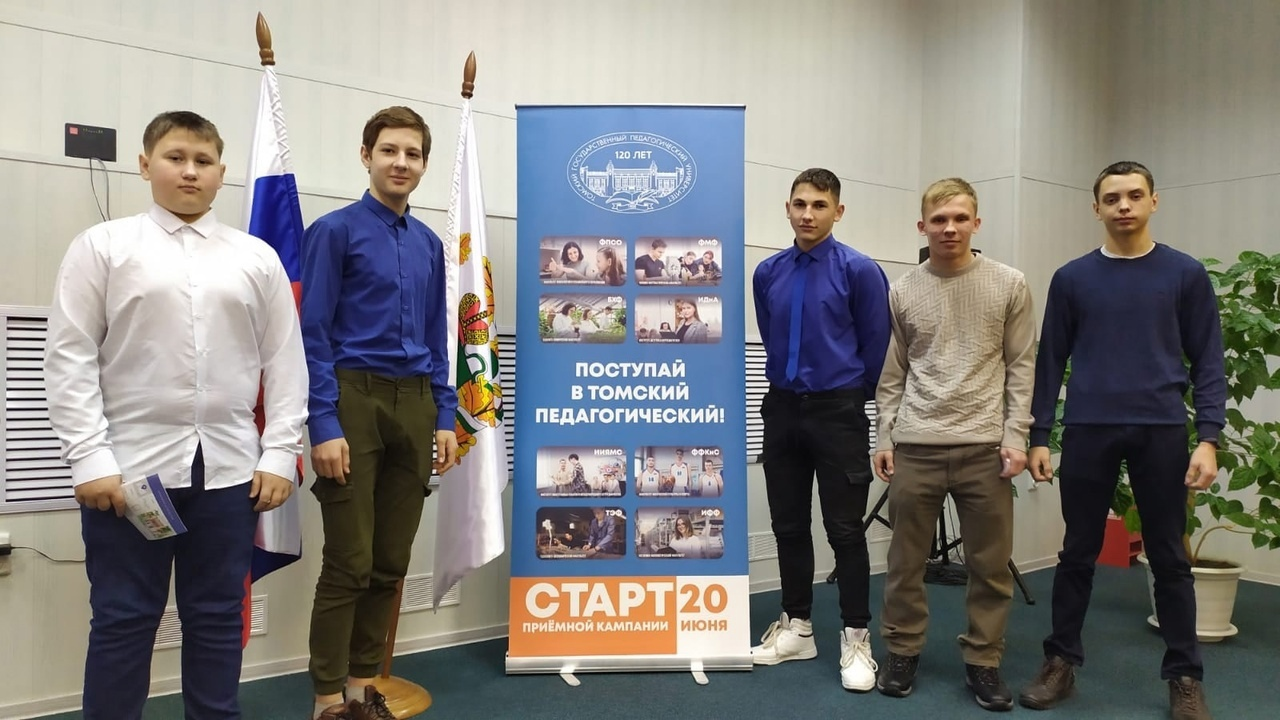 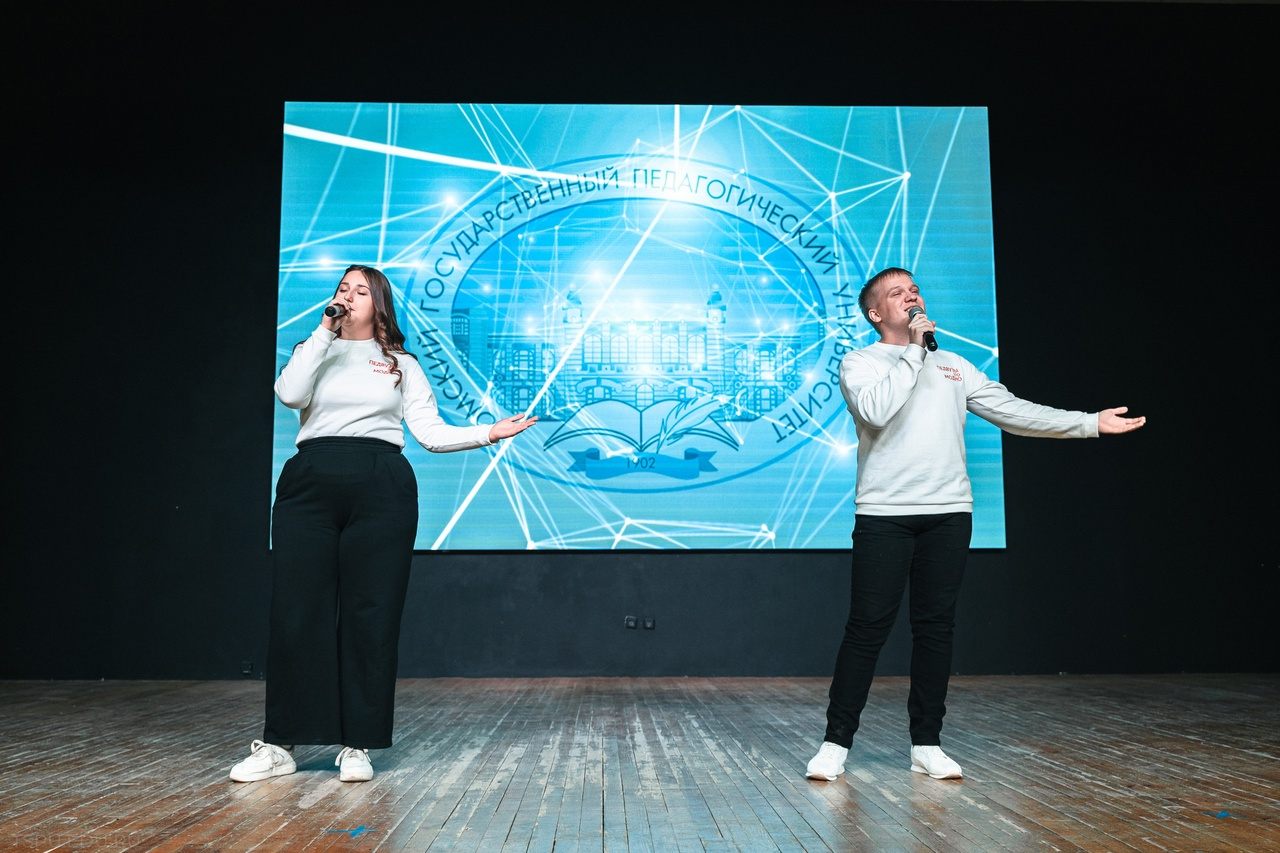 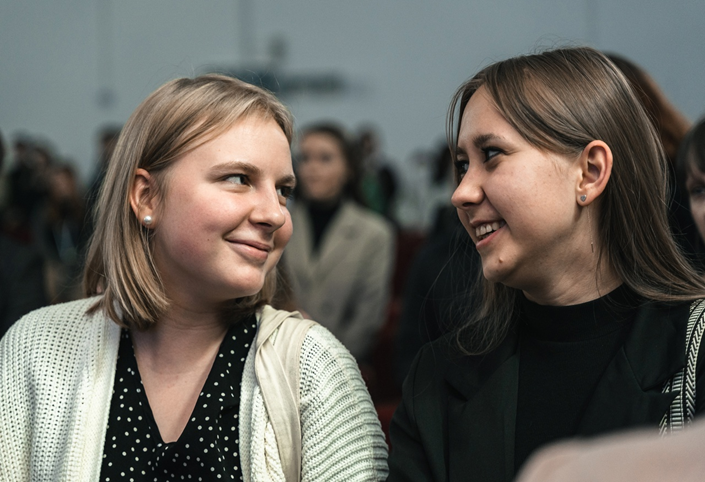 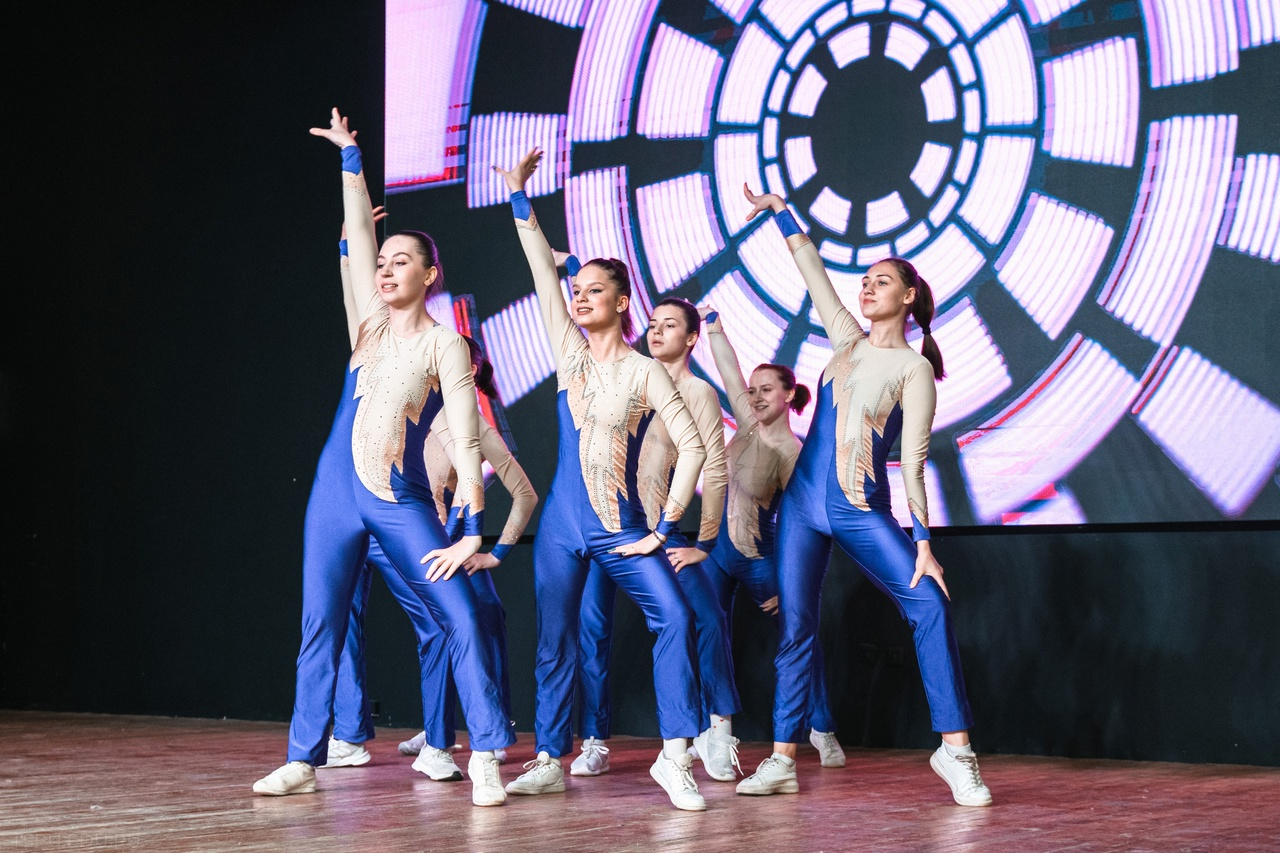 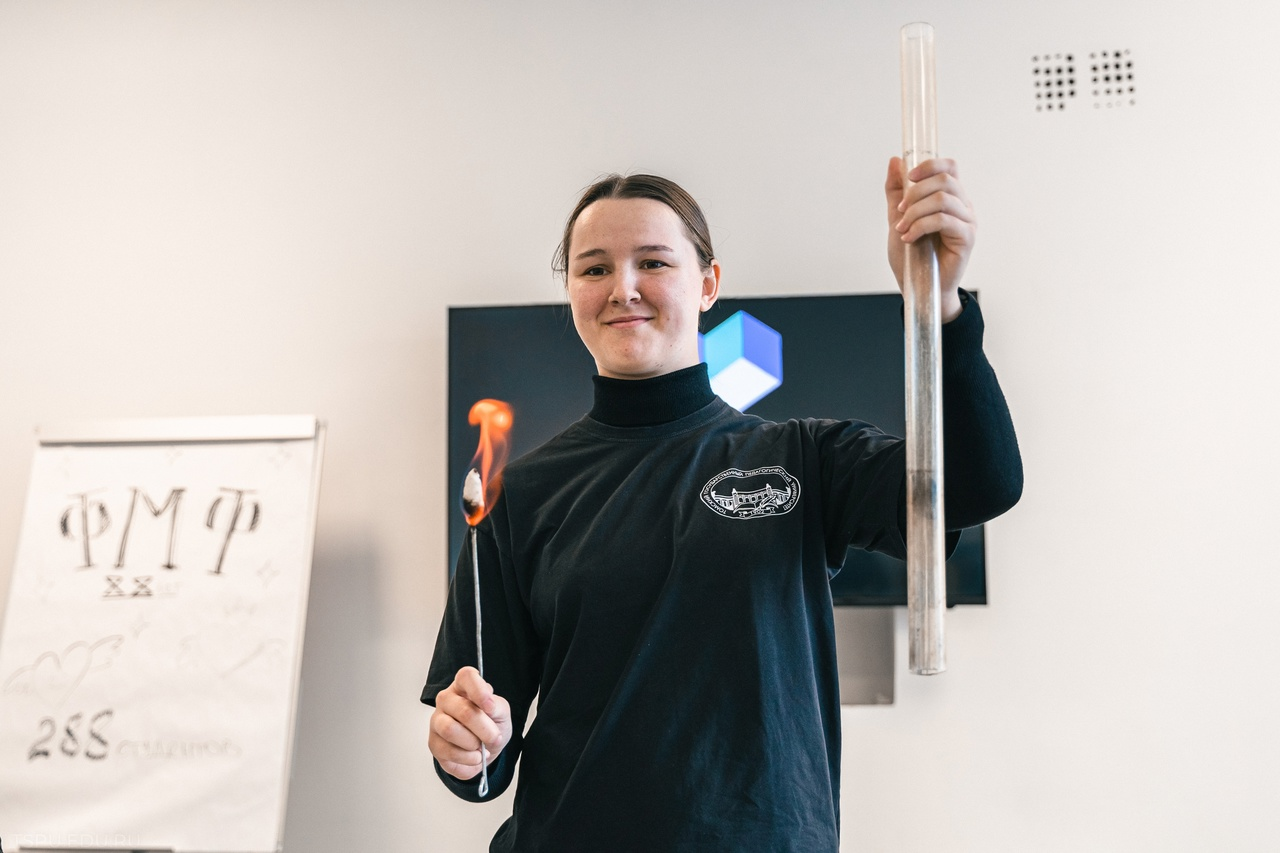 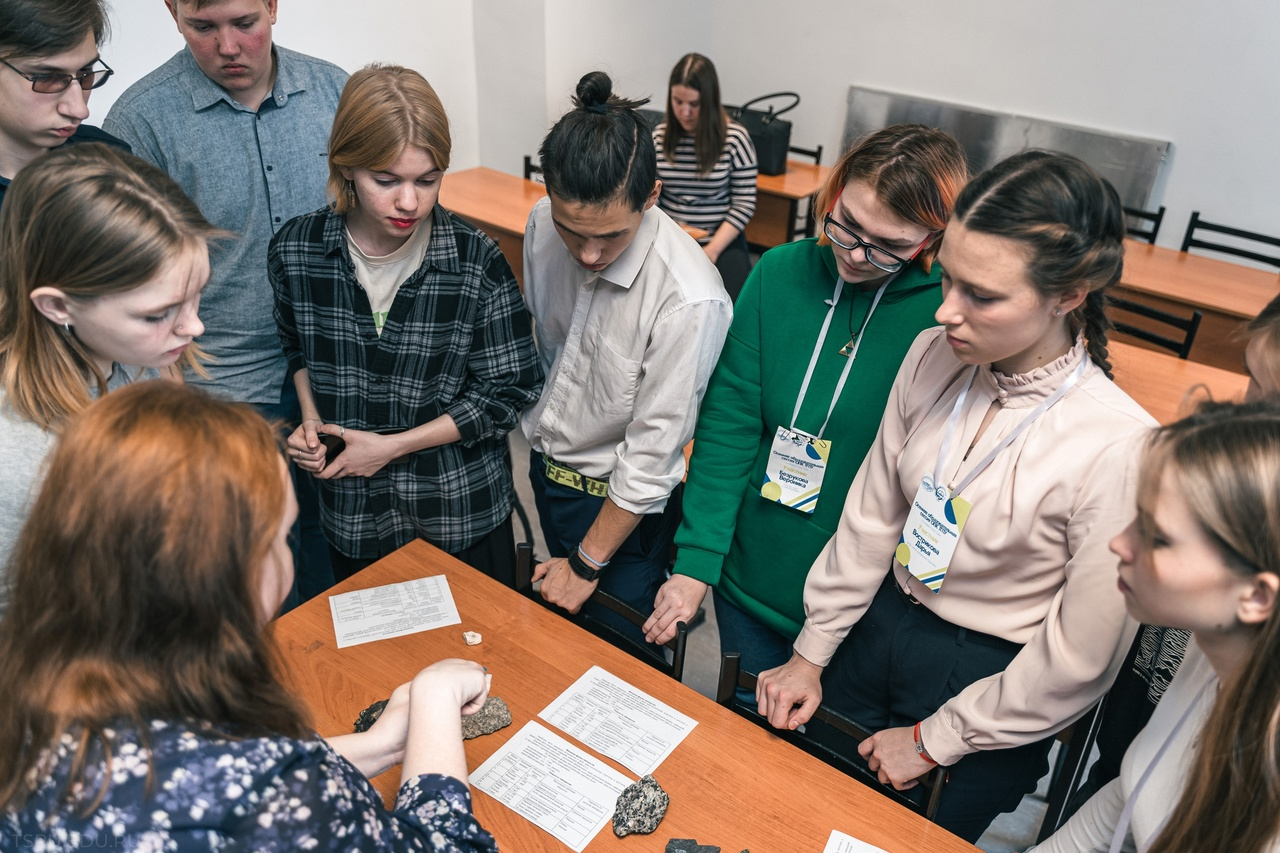 Педагогический технопарк "Кванториум" им. Б.И. Вершинина приглашает на экскурсии
Педагогический технопарк "Кванториум" им. Б.И. Вершинина приглашает на экскурсии
(Официальный сайт ПедКванториума  https://www.tspu.edu.ru/kvantorium.html)
Подать заявку на экскурсию можно по ссылке https://docs.google.com/forms/d/e/1FAIpQLScasa1XVcfsUieq3pbWA1QqW5qcVc-KlCmYeSQwnP0jyIaqUw/viewform

ИНФОРМАЦИЯ ПО КУРСАМ
С февраля по май 2023 года в Педагогическом технопарке «Кванториум» им. Б.И. Вершинина ТГПУ пройдут курсы для детей по различным направлениям.
Обучение по каждому будет организовано еженедельно по расписанию.
По субботам:
с 15.00 до 16.20 часов – «Технический английский с Лего» для 2-3 классов;
• с 17.00 до 18.20 часов – «3D-моделирование и прототипирование» для 6-8 классов.
По воскресеньям:
• с 10.00 до 11.20 часов – «Hakuna Matata с роботами» для участников 5-7 лет;
• с 12.00 до 13.20 часов – «Мир вокруг нас» для ребят 5-7 лет;
• с 12.00 до 13.20 часов – «3D-моделирование» для учащихся 3-5 классов;
• с 14.00 до 15.20 часов – «Легоботы» для 1-4 классов;
• с 16.00 до 17.20 часов – «Технический английский с Лего» для школьников 2-3 классов.

Вопросы по экскурсиям и мастер-классам можно задать в WatsApp 8 923 455 0455
Планируются курсы повышения квалификации для педагогов по использованию цифрового оборудования в учебном процессе
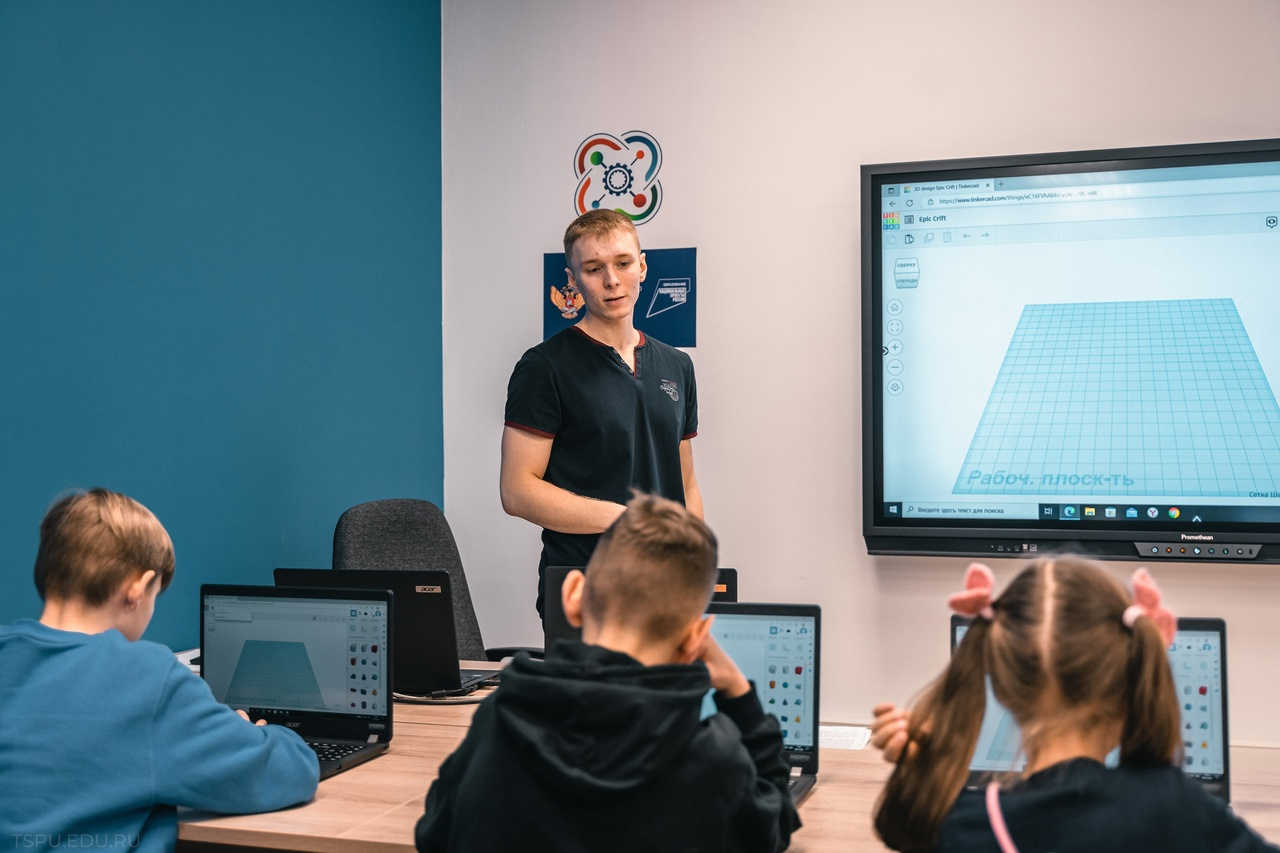 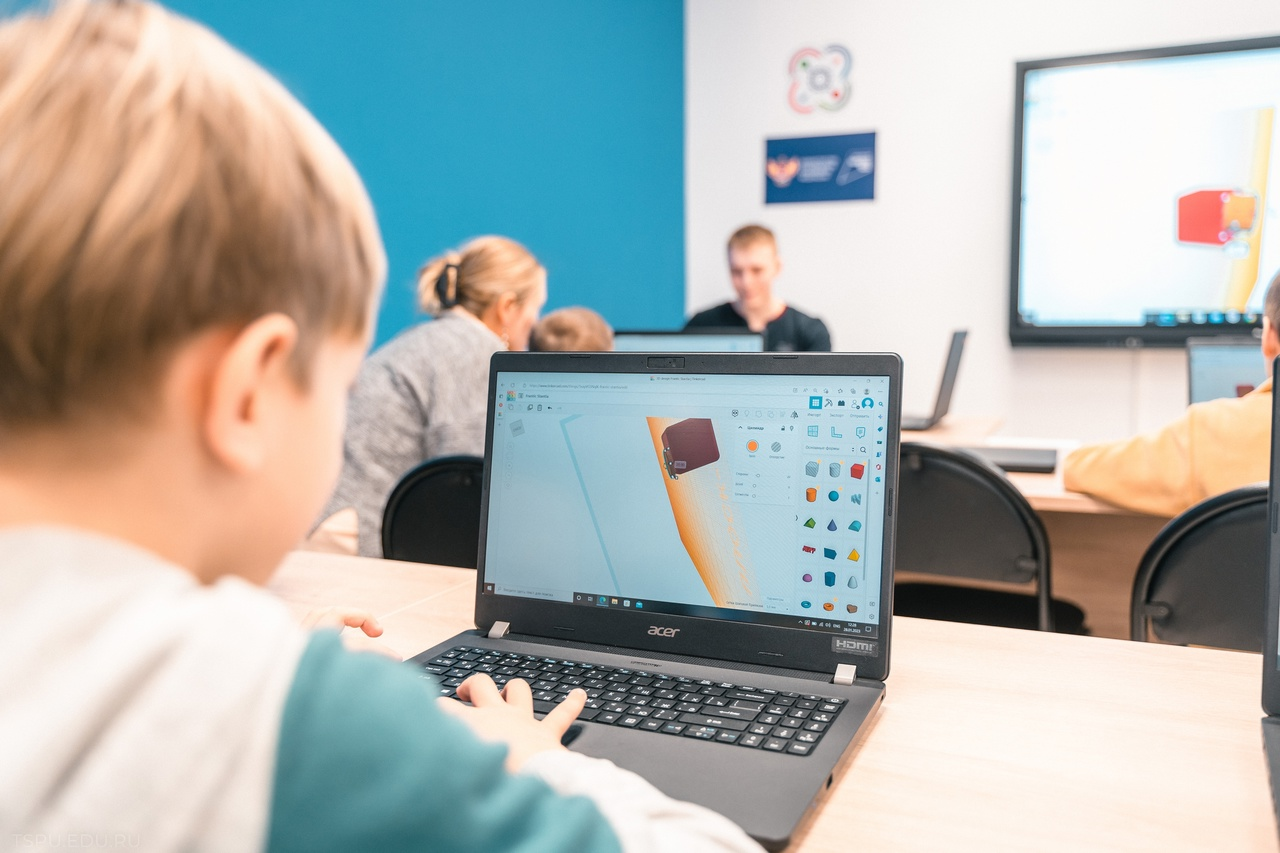 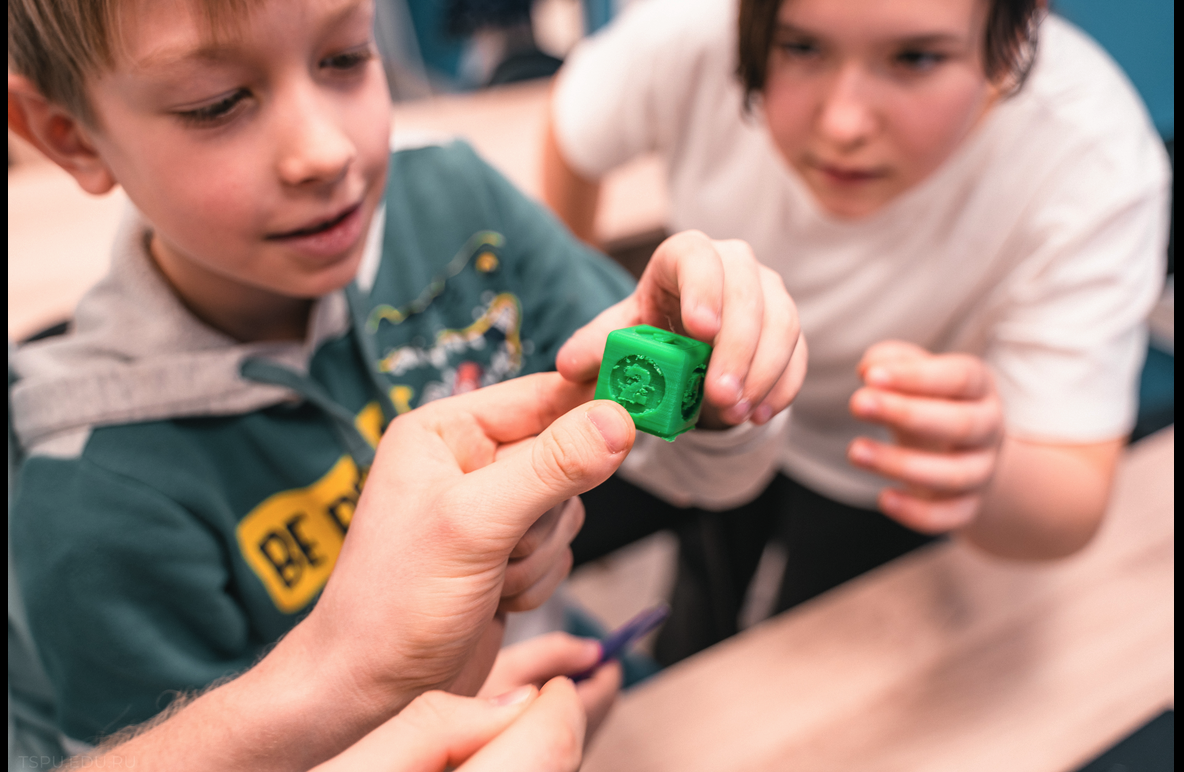 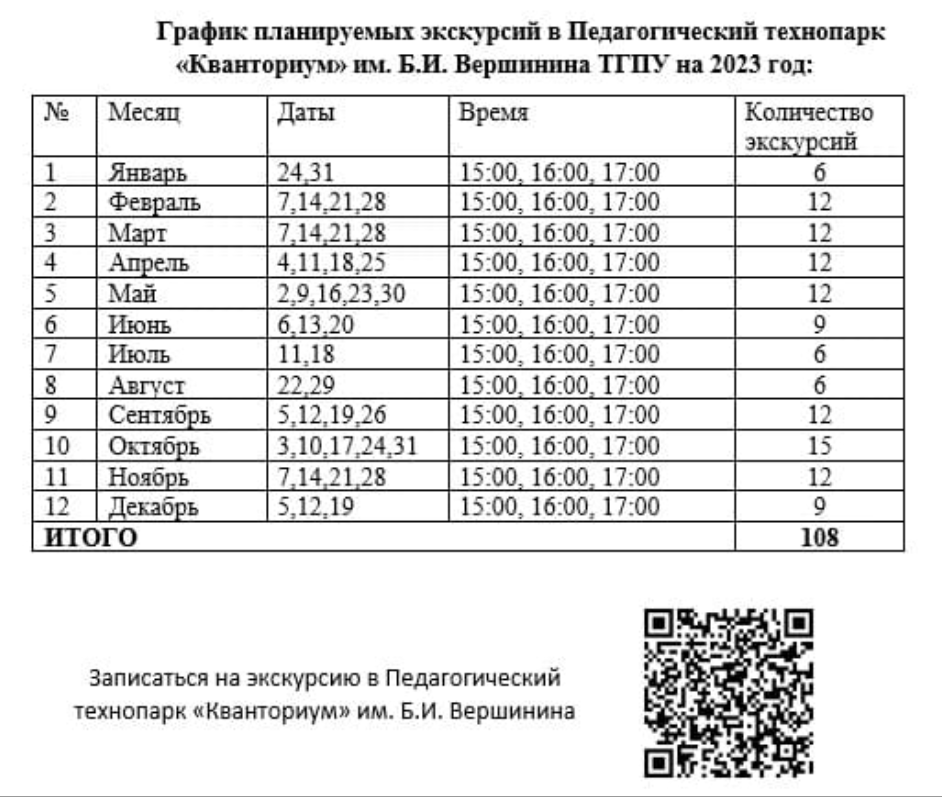 Информационные ресурсы:
Сайты:
Официальный сайт ТГПУ: https://www.tspu.edu.ru/index.php    Абитуриенту (нормативные документы: https://www.tspu.edu.ru/abitur)
Сайт «Абитуриент ТГПУ»: https://abiturient.tspu.edu.ru
Сайт ОПК: https://uspeh.tspu.ru/pedagogicheskie-klassy.html
Сайт Центра карьеры: http://jobcenter.tspu.edu.ru
Страница «Профориентационные проекты ТГПУ»: https://www.tspu.edu.ru/ppk
Социальные сети:
Сообщество ВК: абитуриент Томского педагогического: https://vk.com/abiturient.tspu     (управление стратегических коммуникаций и информационной политики)  
Сообщество ВК  сетевой проект «Открытый педагогический класс»:  ttps://vk.com/pedagogicheskij_klass 
Сообщество ВК «Центр карьеры»: https://vk.com/rabotatspu
Telegram: Координаторы ППК ТО
Telegram: ПРОцелевое
Telegram: «Открытый педагогический класс ТГПУ»